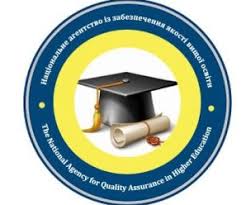 Критерії оцінювання якості освітньої програми
Критерії застосовуються ЗВО для підготовки відомостей про самооцінювання, а також Національним агентством, його галузевими експертними радами та експертами під час проведення акредитації.
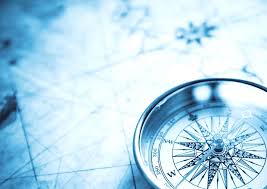 2
Критерії розроблені з урахуванням стандартів і рекомендацій із забезпечення якості в Європейському просторі вищої освіти.  

Національне агентство під час розроблення Критеріїв виходило з того, що вони мають бути придатними до гнучкого застосування. Критерії виглядають радше як набір загальних тверджень про ОП і практику її реалізації, аніж формальних і чітко визначених правил щодо змісту освіти та освітнього процесу.
3
Цей підхід є невипадковим і продиктований трьома принципами. 
Принцип поваги до автономії ЗВО 
Принцип урахування контексту 
Принцип урахування позицій стейкхолдерів
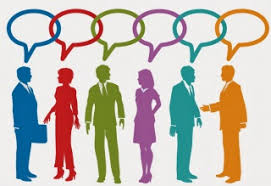 4
За структурою кожен Критерій є сукупністю підкритеріїв, що стосуються різних аспектів тієї чи іншої теми оцінювання. Саме підкритерії є нормативними твердженнями, на відповідність яким оцінюється ОП. Разом з тим, експерти мають визначити певний рівень відповідності щодо певного Критерію в цілому, а не щодо окремих підкритеріїв.
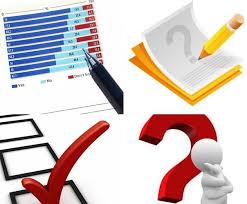 5
рівень «F» – освітня програма та/або освітня діяльність за цією програмою не відповідає визначеному критерію, і виявлені недоліки мають фундаментальний характер та/або не можуть бути усунені протягом одного року; 

рівень «E» – освітня програма та/або освітня діяльність за цією програмою загалом не відповідає визначеному критерію, однак виявлені недоліки можна усунути протягом одного року;
6
рівень «B» – освітня програма та освітня діяльність за цією програмою загалом відповідають визначеному критерію з недоліками, що не є суттєвими; 

рівень «A» – освітня програма та освітня діяльність за цією програмою повністю відповідають визначеному критерію, у тому числі мають інноваційний/взірцевий характер.
7
Критерій 1. Проектування та цілі освітньої програми
Критерій 2. Структура та зміст ОП
Критерій 3. Доступ до освітньої програми та визнання результатів навчання
Критерій 4. Навчання і викладання за ОП
Критерій 5. Контрольні заходи, оцінювання здобувачів вищої освіти та академічна доброчесність 
Критерій 6. Людські ресурси
Критерій 7. Освітнє середовище та матеріальні ресурси 
Критерій 8. Внутрішнє забезпечення якості ОП
Критерій 9. Прозорість та публічність
Критерій 10. Навчання через дослідження
8
Критерій 1. Проектування та цілі освітньої програми
Підкритерій 1.1. Освітня програма має чітко сформульовані цілі, які відповідають місії та стратегії закладу вищої освіти.

Підкритерій 1.2. Цілі освітньої програми та програмні результати навчання визначаються з урахуванням позицій та потреб заінтересованих сторін.
9
Критерій 1. Проектування та цілі освітньої програми
Підкритерій 1.3. Цілі ОП та програмні РН визначаються з урахуванням тенденцій розвитку спеціальності, ринку праці, галузевого та регіонального контексту, а також досвіду аналогічних вітчизняних та іноземних освітніх програм.

Підкритерій 1.4. Освітня програма дає можливість досягти результатів навчання, визначених стандартом вищої освіти за відповідною спеціальністю та рівнем вищої освіти (за наявності).
10
Недоліки:
певні програмні РН забезпечуються суто за рахунок дисциплін вільного вибору студента
відсутність належного пояснення щодо значної кількості освітніх компонентів, які за своїм змістом не мають або мають сумнівний зв’язок з визначеною спеціальністю, 
здобувачі вищої освіти формально та/або фактично позбавлені можливості обирати дисципліни для включення до свого індивідуального навчального плану (в ОП є лише дисципліни «за вибором закладу»; процедура вибору дисциплін не розроблена або є лише удаваною тощо);
11
здобувачі вищої освіти формально та/або фактично суттєво обмежені у виборі навчальних дисциплін: 
обсяг вибіркових складових індивідуального навчального плану є меншим за передбачений законом; 
не має можливості обирати дисципліни з інших ОП/підрозділів ЗВО; 
дисципліни, що пропонуються на вибір, переважно дублюють одна одну; 
процедура і організаційне забезпечення обрання дисциплін є занадто ускладненою та/або негнучкою; 
відсутня практика інформування здобувачів про зміст дисциплін перед вибором; 
здобувачі лише частково інформуються про зміст дисциплін; 
кількість запропонованих на вибір дисциплін є недостатньо великою тощо.
12
відсутність подібних правил визнання результатів навчання, отриманих в інших закладах освіти їхня, нечіткість та незрозумілість, а так само недотримання на практиці;
імітація поєднання навчання і досліджень (наприклад, організація фіктивних «студентських науково-практичних конференцій», участь у яких є дефакто обов’язковою);
використання невалідних методів контролю, а так само недостатня чіткість і зрозумілість критеріїв оцінювання; 
відсутність, недієвість чи фіктивність системи забезпечення академічної доброчесності.
13
Процедури мають передбачати наступні механізми моніторингу дотримання академічної доброчесності:
перевірка письмових робіт з метою виявлення текстових та інших запозичень без коректних посилань;  
рецензування наукових текстів перед публікацією;  
анонімне опитування здобувачів вищої освіти щодо наявності/відсутності порушень академічної доброчесності тощо.
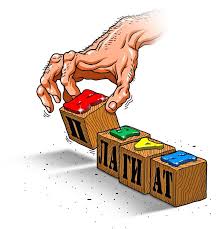 14
Недоліки:
доступ до відповідних ресурсів не є безоплатним або з інших причин є утрудненим;
вирішення всіх конфліктних ситуацій ad hoc або на основі надмірно загальних правил;
відсутність чітких правил щодо бодай одного з означених елементів;
відсутність процедур розроблення, затвердження, моніторингу та періодичного перегляду освітньої ОП або їх недотримання;
відсутність студентських опитувань або суто формальний підхід до їх проведення.
15
Недоліки:
роботодавці залучаються лише епізодично, або їх залучення має лише формальний характер;
відсутність практик збирання, аналізу та врахування інформації щодо кар’єрного шляху випускників освітньої програми.
відсутність будь-яких оприлюднених відомостей на сайті або наявність неповної, суперечливої чи недостовірної інформації про ОП.
16
Дякуємо за увагу!
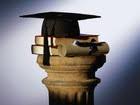 17